DIRECCIONAMIENTO IP
TP Nº 5
DIRECCIONAMIENTO IP
Las direcciones IP (Protocolo de Internet) son etiquetas numéricas únicas asignadas a dispositivos conectados a una red para identificarlos y permitir la comunicación entre ellos.
Características principales:
Versión: Actualmente se utilizan IPv4 y IPv6.
Estructura:
IPv4: Una dirección de 32 bits dividida en 4 octetos (cada octeto tiene valores entre 0 y 255). Ejemplo: 192.168.1.1.
IPv6: Una dirección de 128 bits, escrita en 8 bloques hexadecimales. Ejemplo: 2001:0db8:85a3:0000:0000:8a2e:0370:7334.
CLASES DE DIRECCIONES IP
Clases IPv4: Las direcciones IPv4 se dividen en clases según el rango de valores en su primer octeto. Las clases ayudan a organizar las redes y determinar si una dirección es pública o privada.
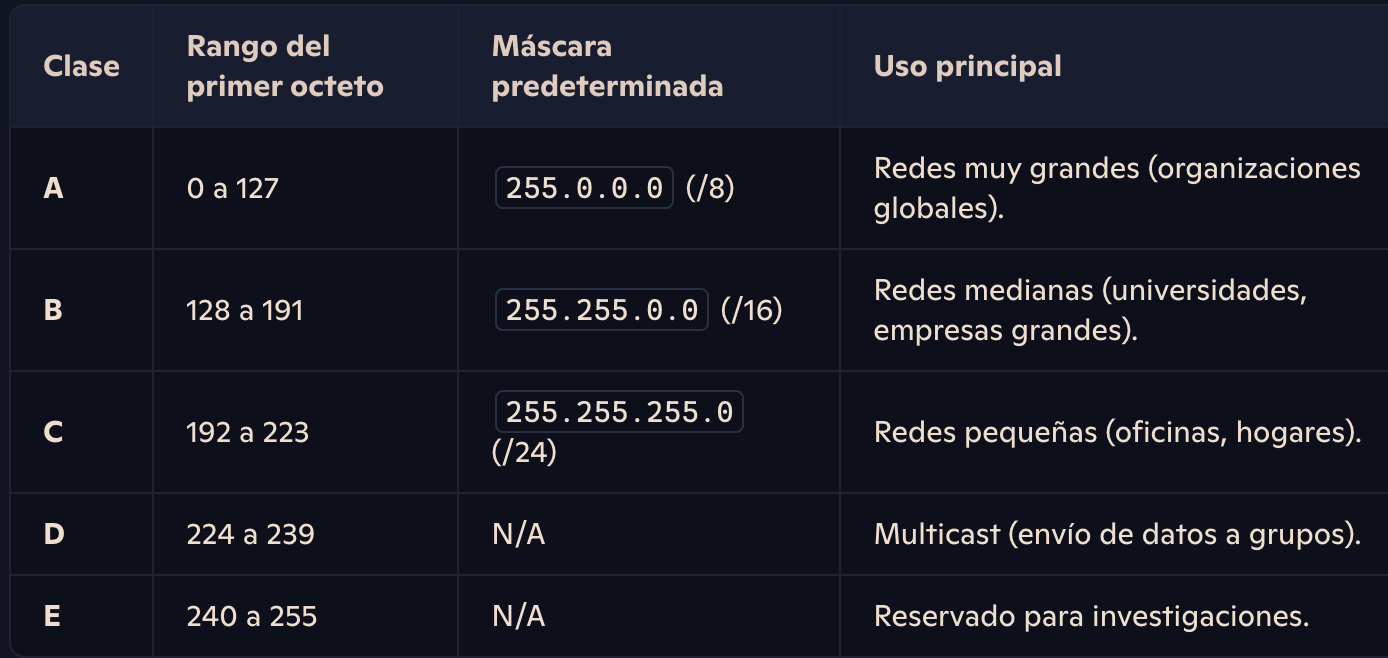 DIRECCIONAMIENTO IP
Direcciones públicas: Son únicas en todo el mundo y se utilizan para dispositivos conectados a Internet. Ejemplo: 8.8.8.8 (servidor DNS público de Google).
Direcciones privadas: Se utilizan dentro de redes internas y no son visibles desde Internet. Rangos comunes de direcciones privadas:
Clase A: 10.0.0.0 a 10.255.255.255.
Clase B: 172.16.0.0 a 172.31.255.255.
Clase C: 192.168.0.0 a 192.168.255.255.
Ejemplos simples para identificar la clase:
10.5.6.7 → 10 está entre 0-127 → Clase A
172.16.4.1 → 172 está entre 128-191 → Clase B
200.1.2.3 → 200 está entre 192-223 → Clase C
DIRECCIONAMIENTO IP
4. Máscara de subred
La máscara de subred identifica qué parte de una dirección IP corresponde a la red y qué parte a los hosts.
Formato predeterminado: Ejemplo, 255.255.255.0.
Notación abreviada: Utiliza el número de bits de red, por ejemplo, /24.
Ejemplo: Dirección IP: 192.168.1.1/24
Red: Primeros 24 bits (192.168.1.0).
Host: Últimos 8 bits.
Parte de host: Identifica el dispositivo específico dentro de esa red.
Parte de red: Identifica a qué red pertenece el dispositivo.
DIRECCIONAMIENTO IP
Ejemplo: IP: 192.168.1.5 Máscara: 255.255.255.0
La máscara 255.255.255.0 significa:
Primeros 3 octetos (192.168.1) → Red
Último octeto (5) → Host
Entonces:
Red: 192.168.1.0
Host: 5 (es la dirección dentro de esa red)
DIRECCIONAMIENTO IP
Dirección de Red y Dirección de Broadcast
Dirección de Red: Es la primera dirección de la subred. (todos los bits de host en 0). Identifica la subred y no puede asignarse a un dispositivo.
Dirección de Broadcast: Es la última dirección de la subred. (todos los bits de host en 1). Se utiliza para enviar datos a todos los dispositivos dentro de la misma subred.
DIRECCIONAMIENTO IP
Ejemplo práctico
Red Base: 192.168.1.0/24
Máscara de subred: 255.255.255.0 (equivalente a /24).
Esto significa que los primeros 24 bits se utilizan para identificar la red y los últimos 8 bits son para los hosts.
Cálculos:
Dirección de red:
Siempre se fija a 0 en los bits reservados para hosts.
Resultado: 192.168.1.0.
Dirección de broadcast:
Los bits reservados para hosts se fijan a 1.
Resultado: 192.168.1.255.
Rango de hosts disponibles:
Desde 192.168.1.1 hasta 192.168.1.254.
DIRECCIONAMIENTO IP
3. Ejemplo con subred más pequeña
Subred: 192.168.1.0/26
Máscara de subred: 255.255.255.192.
Aquí, los primeros 26 bits identifican la red, y los últimos 6 bits son para los hosts.
Cálculos:
Dirección de red:
Bits de host en 0.
Resultado: 192.168.1.0.
Dirección de broadcast:
Bits de host en 1.
Resultado: 192.168.1.63.
Rango de hosts disponibles:
Desde 192.168.1.1 hasta 192.168.1.62.
Subneteo
Por qué es necesario el subneteo?
Organización: Permite separar una red grande en partes más pequeñas (subredes) para organizar mejor los dispositivos. (Ej: separar computadoras de oficinas, cámaras de seguridad y servidores en redes distintas.)
Controlar el tráfico mediante la contención del tráfico de broadcast.
Controlar el tráfico general de la red y mejorar el rendimiento
Ejemplo
Tenemos la red 192.168.1.0/24 y necesitamos dividirla en 4 subredes.
Paso 1:Queremos 4 subredes. Fórmula:
2 ^ n ≥ cantidad de subredes
2 ^ 2= 4 → necesitamos 2 bits
Paso 2: ¿Cuál es la nueva máscara?
Partimos de /24.
Sumamos los 2 bits prestados:
24+2 = 26 
Nueva máscara:
/26 o 255.255.255.192


Paso
Ejemplo
Paso 3: Calcular las direcciones de red de las subredes
En /26, cada subred tiene 64 direcciones (porque 256 - 192 = 64).
Subredes:
Subred 1: 192.168.1.0
Subred 2: 192.168.1.64
Subred 3: 192.168.1.128
Subred 4: 192.168.1.192
Ejemplo
Paso 4: Calcular el rango de hosts válidos para cada subred
Recordatorio:
Primer IP: Dirección de red (no se usa para hosts).
Última IP: Broadcast (no se usa para hosts).
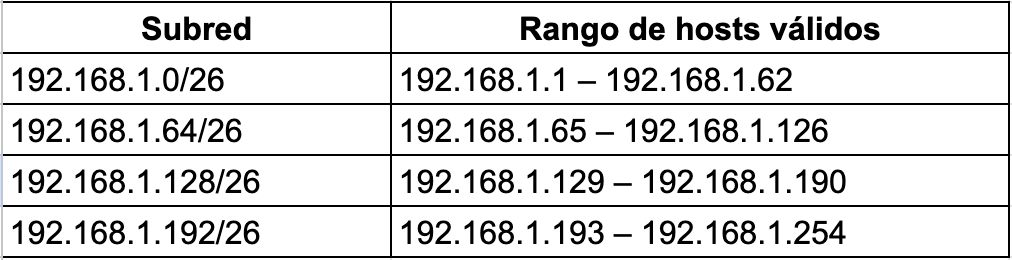 Ejemplo
Paso 5: Calcular la dirección de broadcast para cada subred
Dirección de broadcast → última IP de cada bloque.
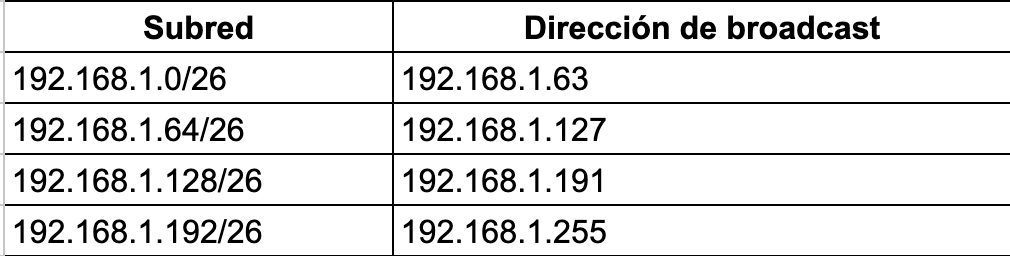 Resumen
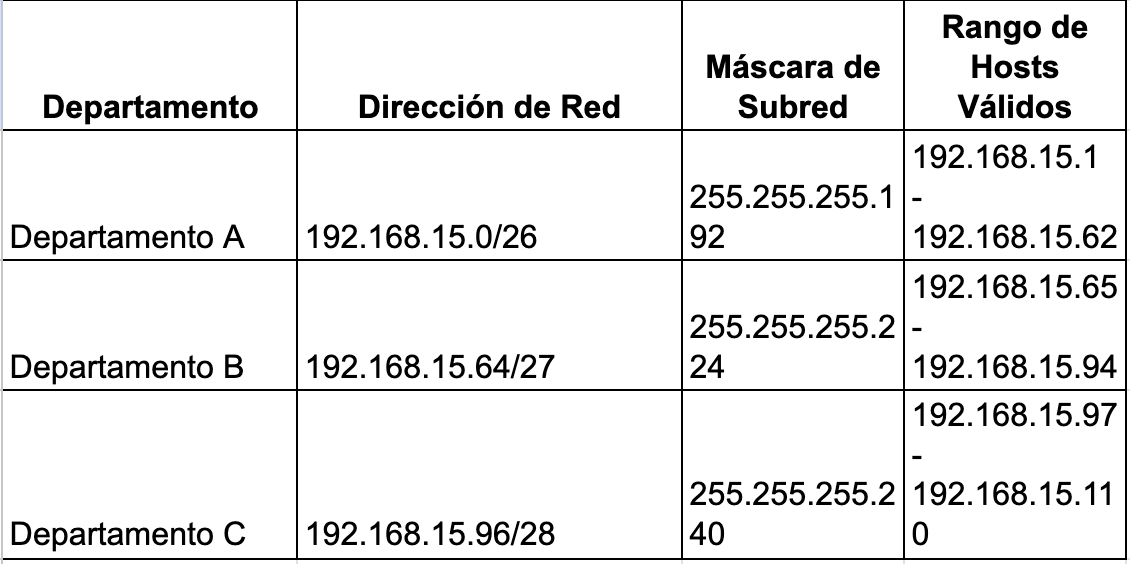 Subneteo (VLSM):
Ejemplo: Imagina que eres el arquitecto de una red para una empresa. Tienes un bloque de direcciones IP (192.168.15.0/24) y necesitas asignarlas a diferentes departamentos, pero cada departamento tiene necesidades distintas.
Departamento A: 60 computadoras
Departamento B: 30 computadoras
Departamento C: 10 computadoras
a) Diseñando el Esquema VLSM
Ordenar por Necesidad: Lo primero es ordenar los departamentos por la cantidad de hosts que necesitan, de mayor a menor:
Departamento A (60 hosts)
Departamento B (30 hosts)
Departamento C (10 hosts)
Ejemplo VLSM
Departamento A (60 hosts):
Necesitamos encontrar una máscara que nos dé al menos 60 direcciones.
La fórmula 2^M - 2 (donde "M" es la cantidad de bits para hosts) nos dice cuántos hosts podemos tener.
2^6 - 2 = 62. →6 bits para hosts es suficiente.  
Esto significa que tomamos 2 bits prestados de la parte de host (8 bits por defecto en /24) para la subred.
La nueva máscara es /26 (24 original + 2 prestados) 
= 255.255.255.192= 11111111.11111111.11111111.11000000
Dirección de red: 192.168.15.0/26 
Direccion de broadcast: 192.168.15.63
Ejemplo VLSM
Departamento B (30 hosts):
Ahora, tomamos la siguiente subred disponible después de la depto A, que sería 192.168.15.64
Necesitamos al menos 30 direcciones.
2^5 - 2 = 30. 5 bits para hosts es suficiente.
Tomamos 1 bit más prestado. La nueva máscara es /27.
Dirección de red: 192.168.15.64/27
Ejemplo VLSM
Departamento C (10 hosts):
La siguiente subred disponible es 192.168.15.96
Necesitamos 10 direcciones.
2^4 - 2 = 14. 4 bits para hosts es suficiente.
Tomamos 1 bit más prestado. La nueva máscara es /28.
Dirección de red: 192.168.15.96/28
Ejemplo VLSM
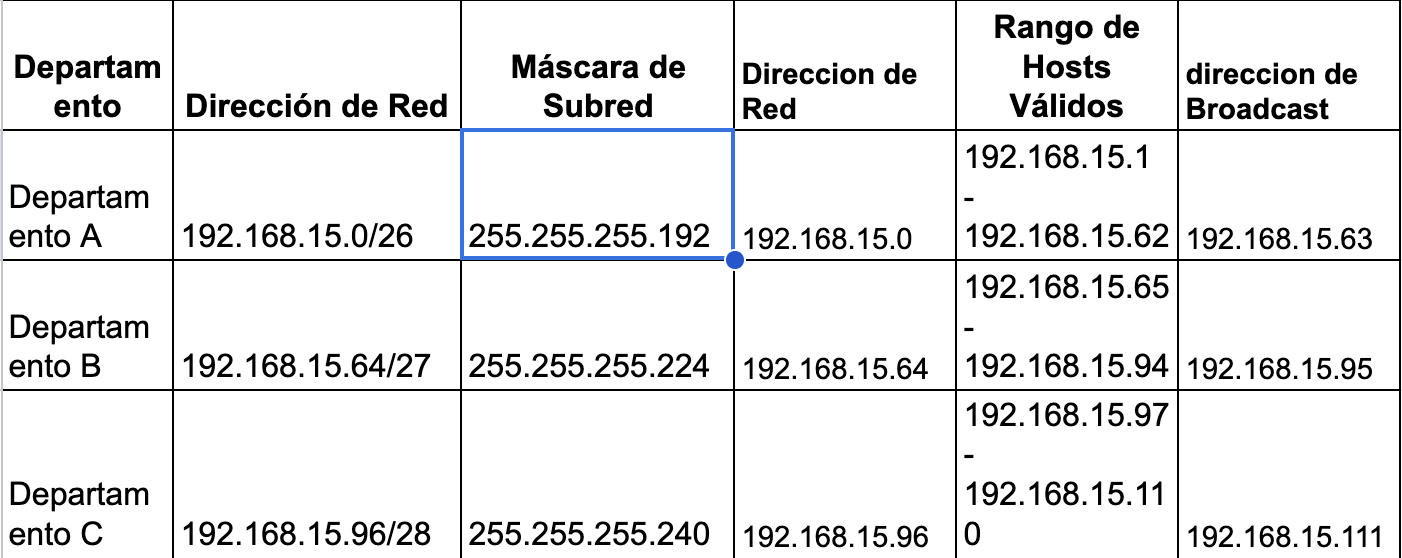